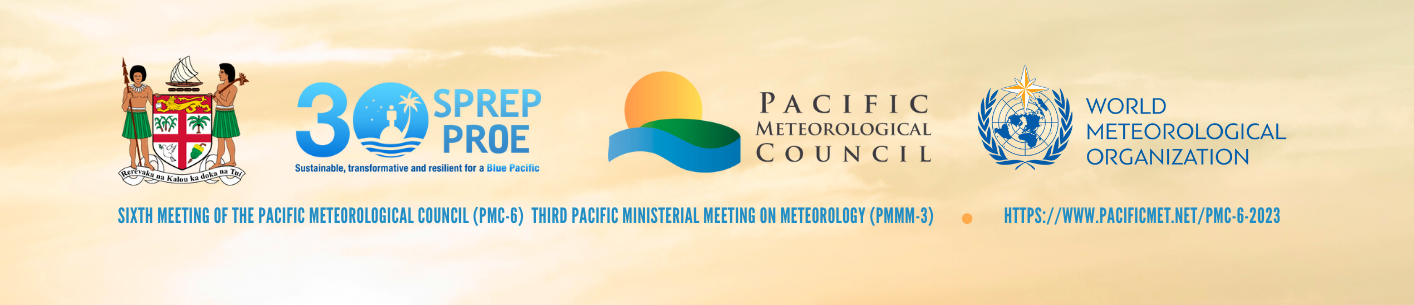 Agenda Item: 5
World Meteorological Congress and Hydrological Assembly outcomes including the human and economic costs of weather-, water-, climate- and ocean-related events and socioeconomic benefits of investment in hydro-met
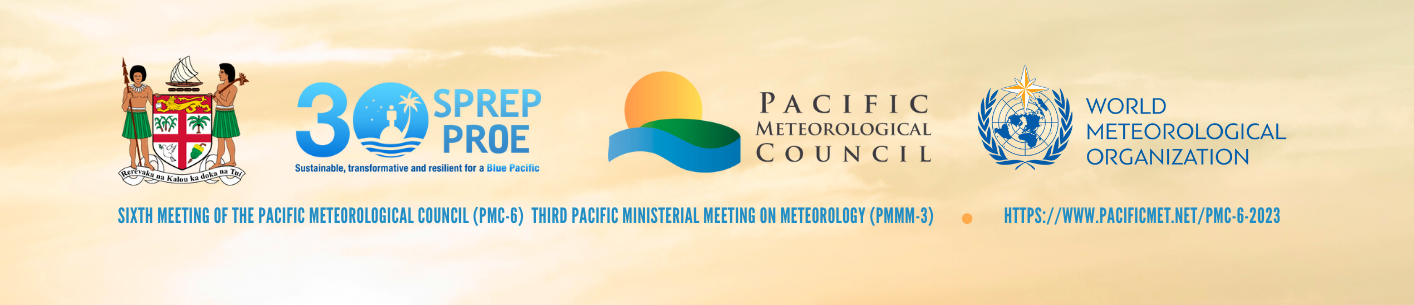 Purpose of the paper:
To share with Council the key outcomes of the 19th World Meteorological Congress and Hydrological Assembly held in May-June 2023.

To inform the Council on human and economic costs attributed to weather-, water-, and climate-related events.

To update the Council on the relevance and current status of socioeconomic benefit assessments of weather, climate and water services.

To recommend that the Pacific National Meteorological and Hydrological Services (NMHSs) prioritize undertaking socioeconomic benefit assessments in order to encourage investment and enhance their services.
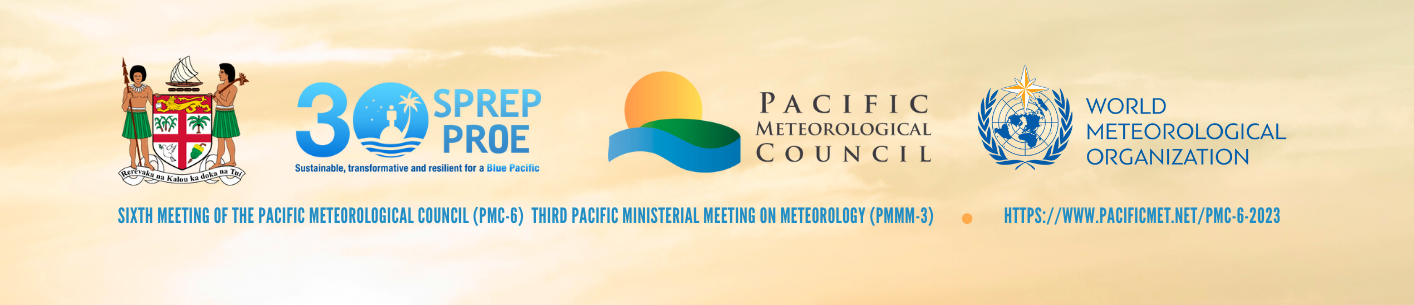 19th World Meteorological Congress:
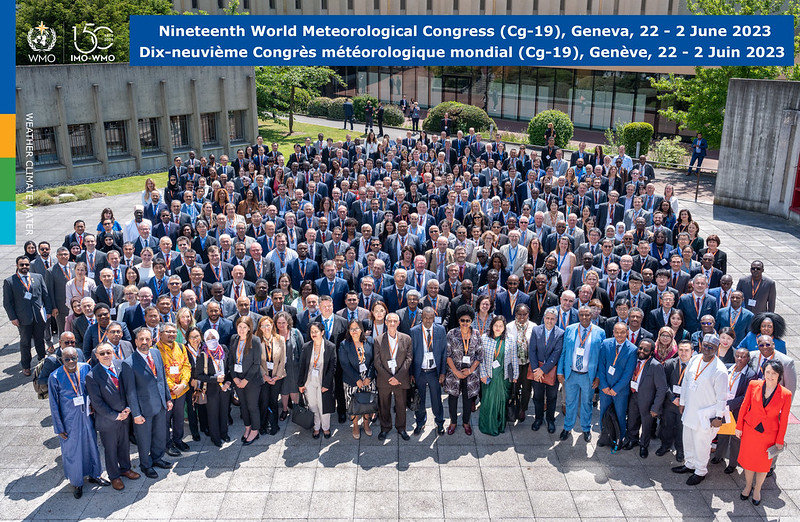 The 19th World Meteorological Congress (Cg-19) was held in Geneva from 22 May to 2 June 2023.

Leadership and governance:
Prof. Celeste Saulo was elected as the WMO Secretary-General and will commence on 1 January 2024. Prof. Petteri Taalas has now served two, four-year terms as WMO Secretary-General.

Dr Abdulla Al Mandous was elected as WMO President. 
The 1st, 2nd and 3rd Vice-Presidents are Douada Konate, Eoin Moran and Mrutyunjay Mohapatra respectively. The President and Vice-Presidents assumed their roles at the end of Cg-19.

RA V – status quo for the four allocated Executive Council seats.
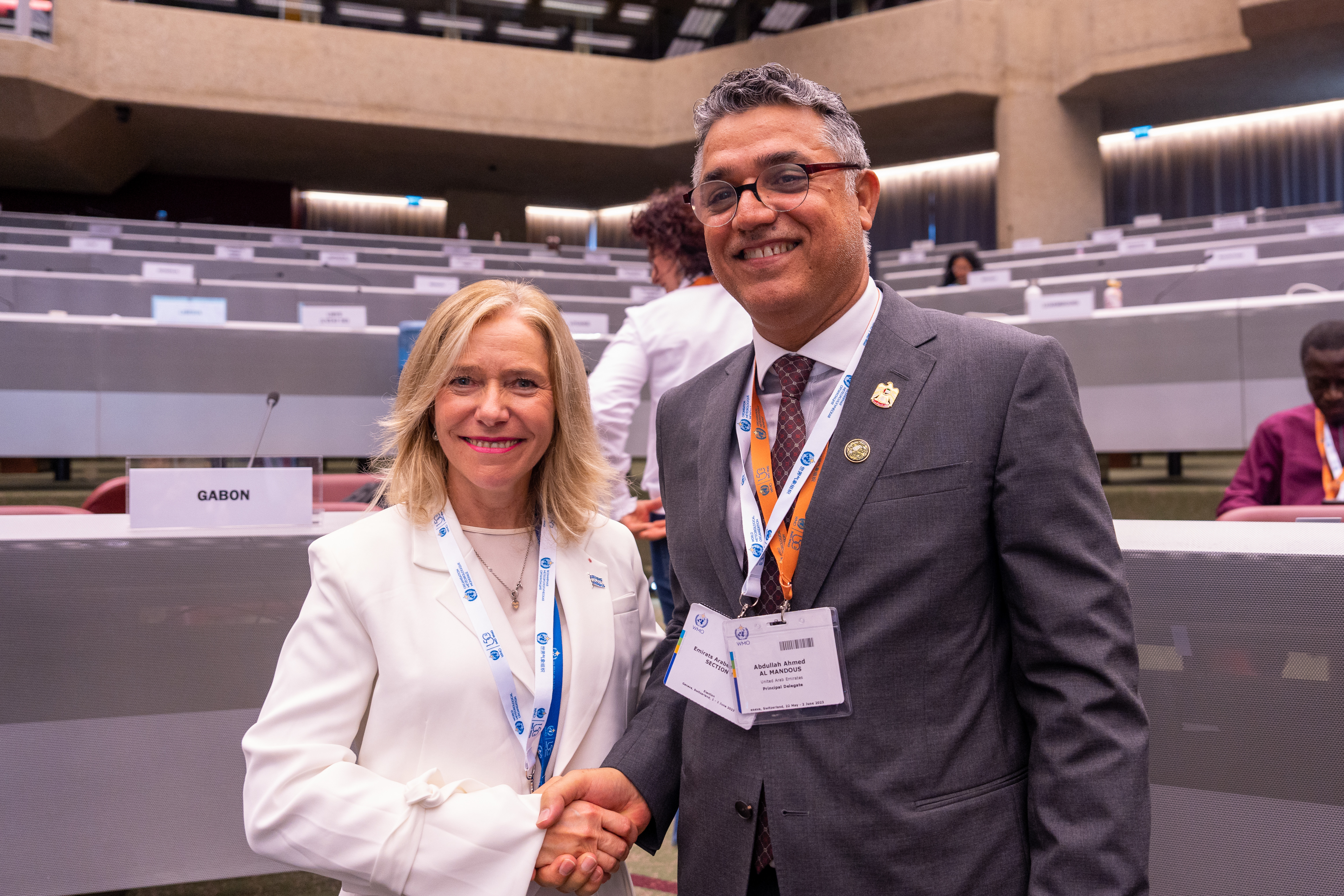 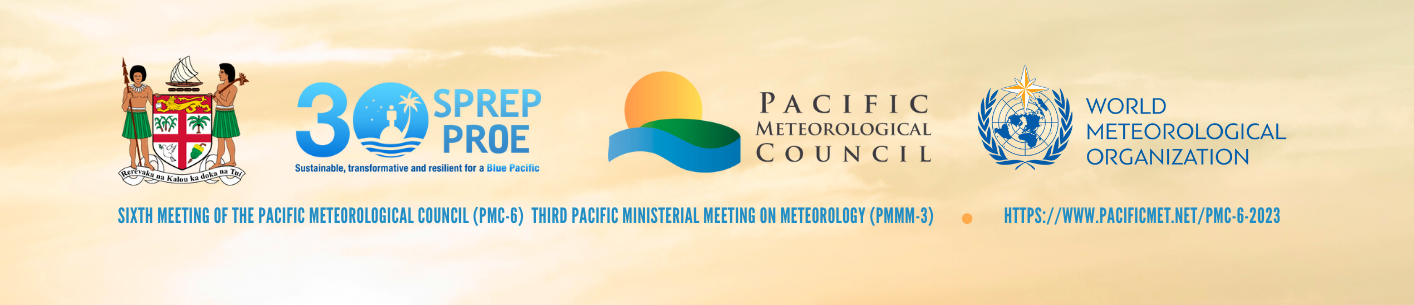 19th World Meteorological Congress:
Key resolutions:
Early Warnings for All
Global Greenhouse Gas Watch
WIS 2.0
Cryosphere
Hydrology (flood forecasting and drought management)
Science and Innovation
Gender equality
Capacity building

WMO Strategic Plan 2024-2027:
Enhance preparedness for extreme climate, weather and water
Support climate-smart decision making to adapt and build resilience
Enhance socio-economic value of services
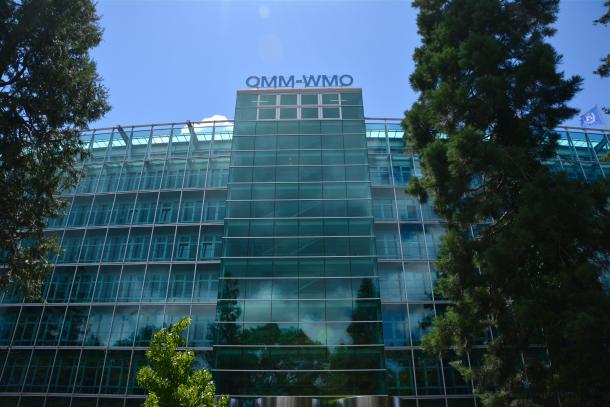 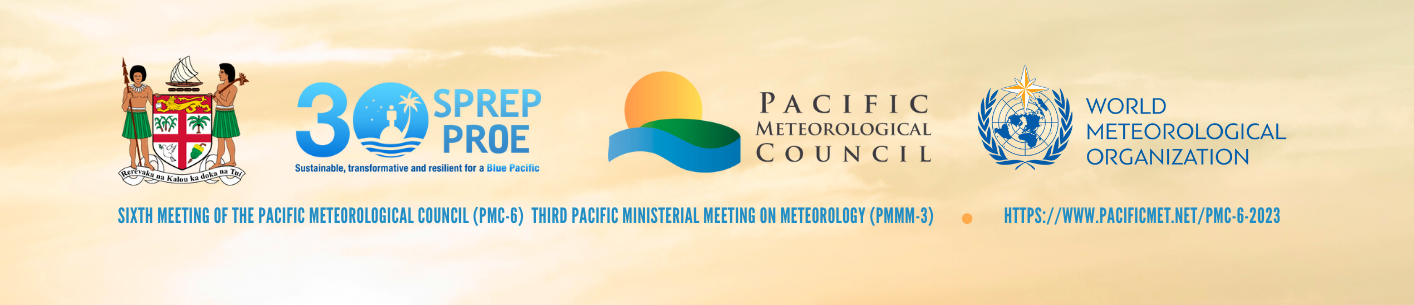 Updated WMO Atlas of Mortality and Economic Losses from Weather, Climate and WaterExtremes (1970-2021):
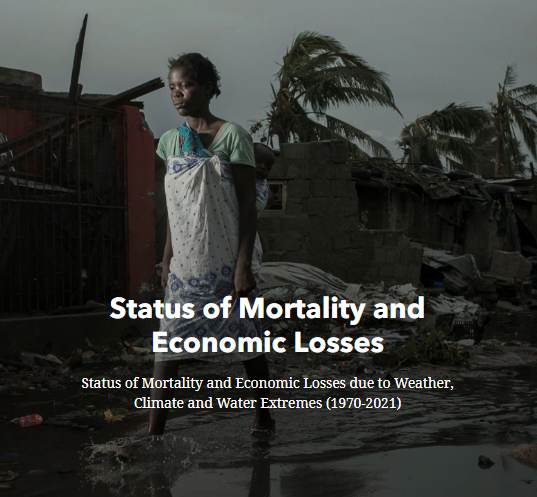 Between 1970 and 2021, 11 778 disasters were attributed to  weather,  climate  and  water  extremes,  resulting  in 
2 087 229 deaths and US$ 4.3 trillion in economic losses globally.

Economic losses have increased, but improved early warnings and coordinated disaster management has decreased the human casualty toll.
Source: WMO Atlas of Mortality and Economic Losses from Weather, Climate, and Water Extremes (1970–2019) (WMO-No. 1267) 2022 update

Note: Economic losses are reported in 2021 US$ values.
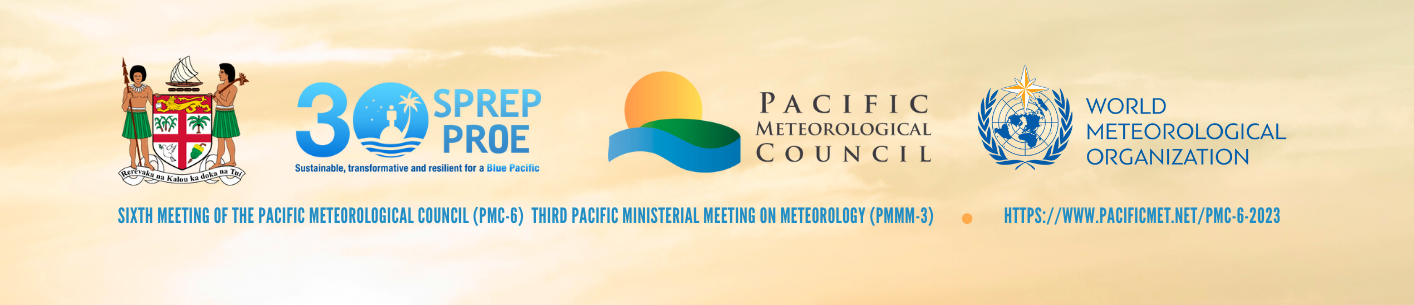 Number of reported 
deaths by decade
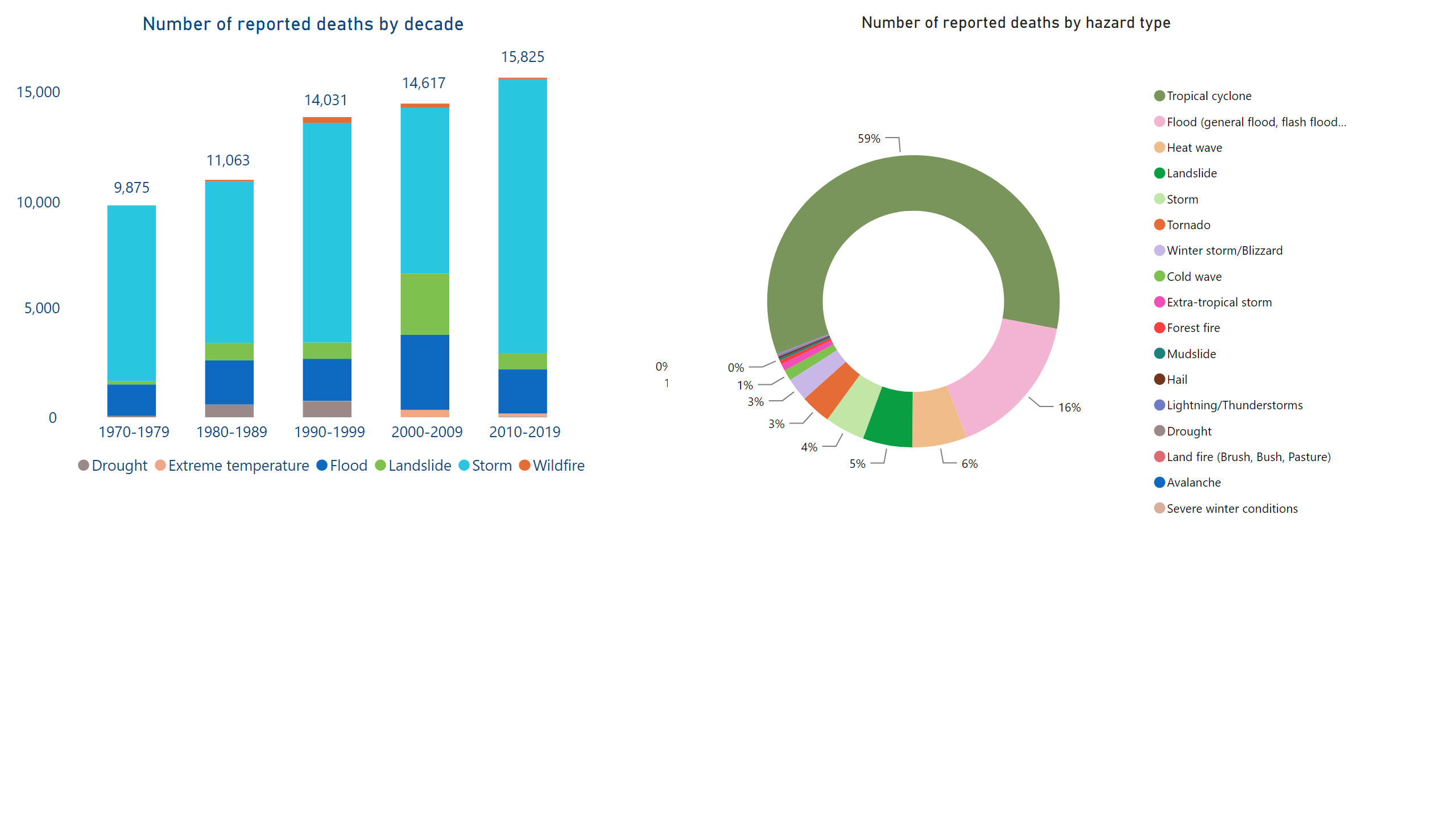 Human and economic costs in RA 5 – South-West Pacific (1970-2021):
Between 1970-2021, 1 493 disasters were reported in the region, resulting in 66 951 casualties and US$ 185.8 billion in economic losses.

Some disasters caused economic losses equivalent to more than 100% of the respective GDPs.
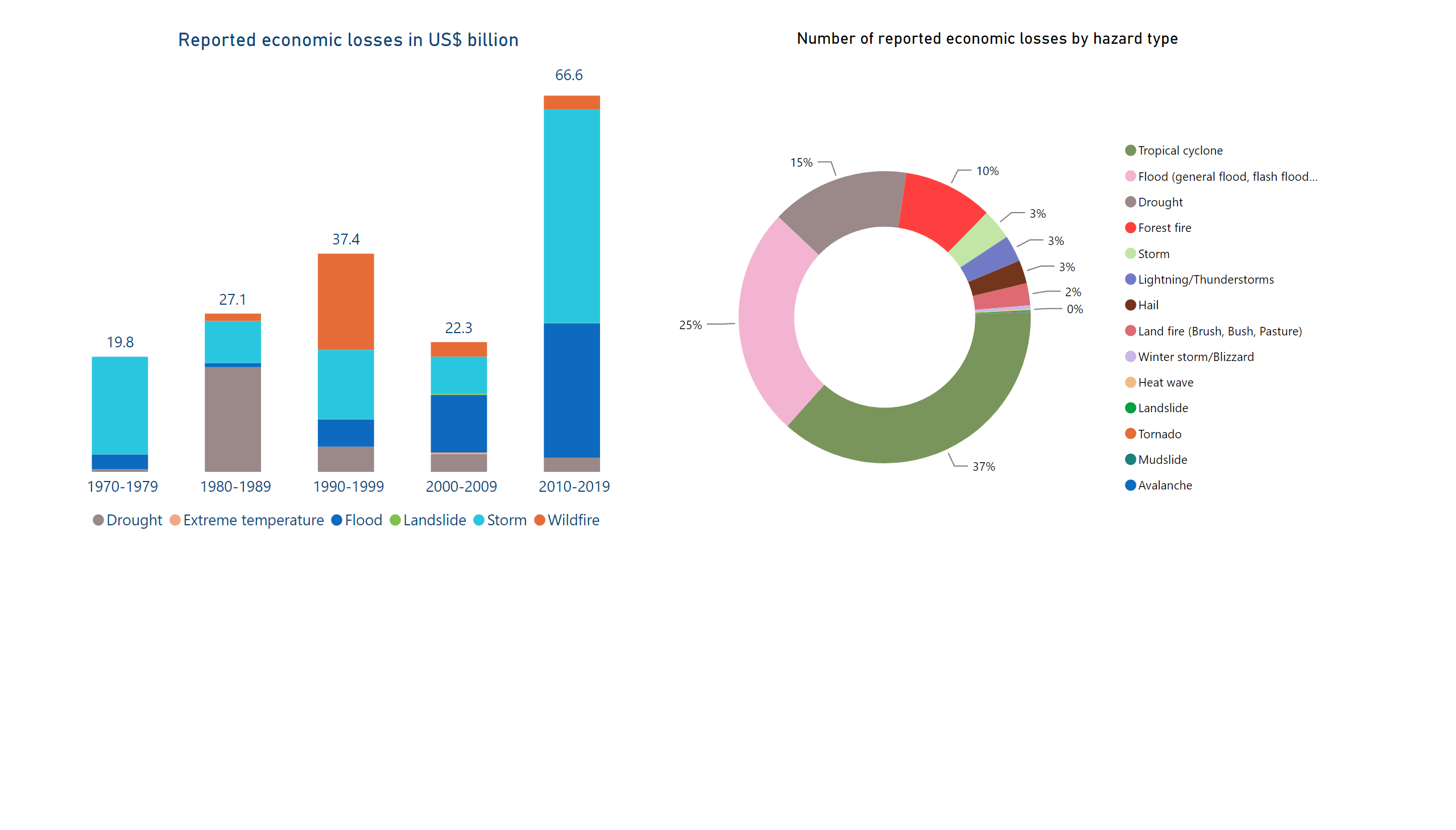 Reported economic losses 
in US$ billion by decade
Source: WMO Atlas of Mortality and Economic Losses from Weather, Climate, and Water Extremes (1970–2019) (WMO-No. 1267) 2022 update

Note: Hazard type to the EM-DAT classification. Economic losses are reported in 2021 US$ values.
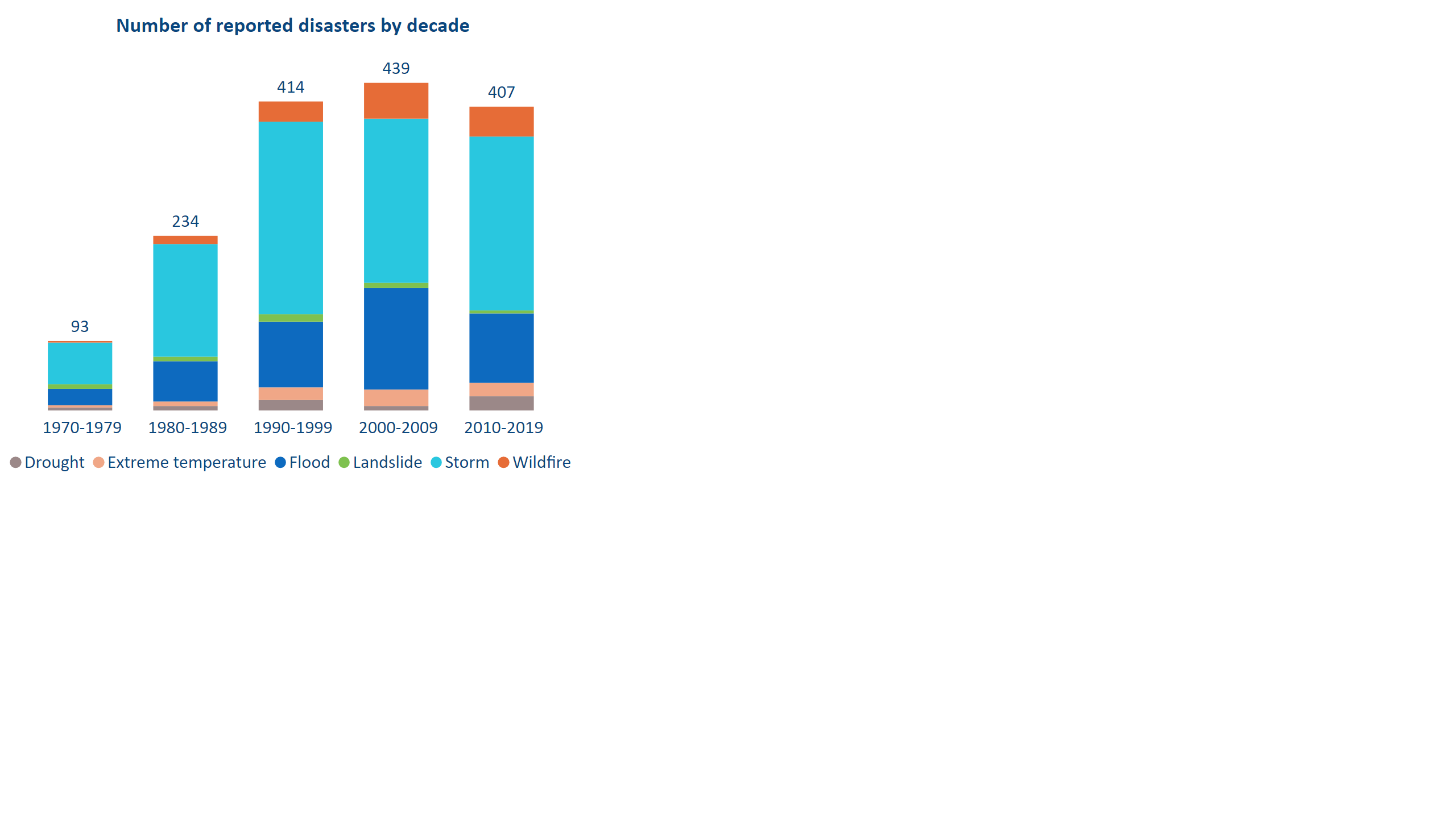 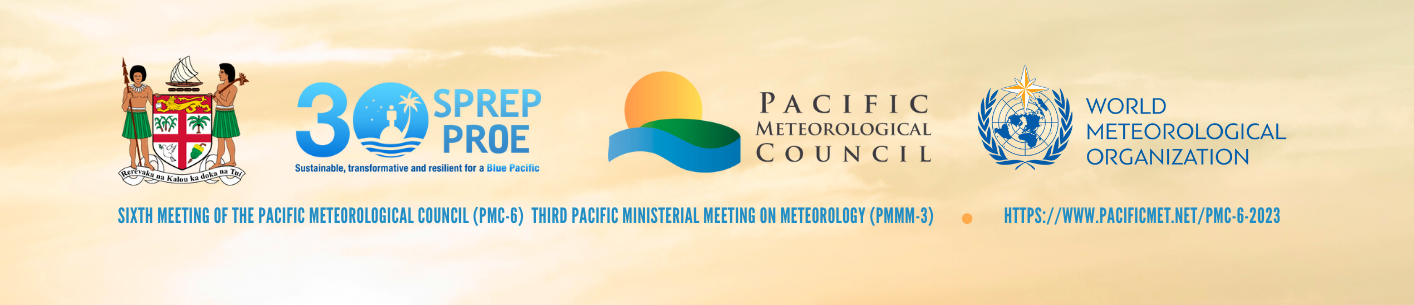 WMO Members globally reporting to have conducted 
SEB assessments, as of Dec 2021
Status of socioeconomic 
benefit (SEB) assessments:
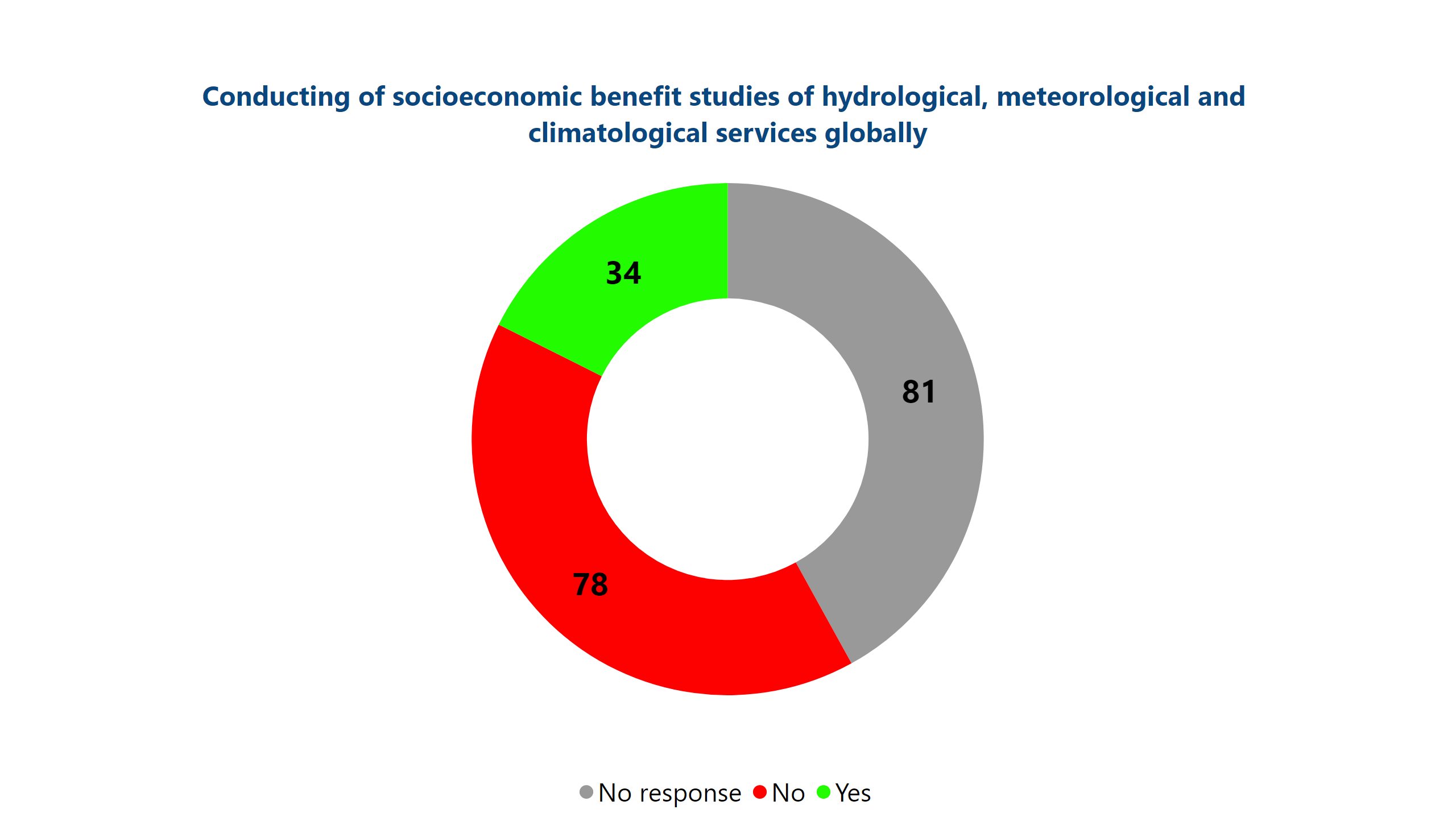 Weather, climate and water services provide multiple benefits to the society.  

Valuing of those benefits remains a persistent challenge, especially in the EW4All initial group of countries.

Only 2 out of 30 EW4All initial group of countries have reported to have conducted SEB assessments.
Source: WMO (2022), Performance Monitoring System.
EW4All initial group of countries reporting to have conducted SEB assessments, as of Jun 2023
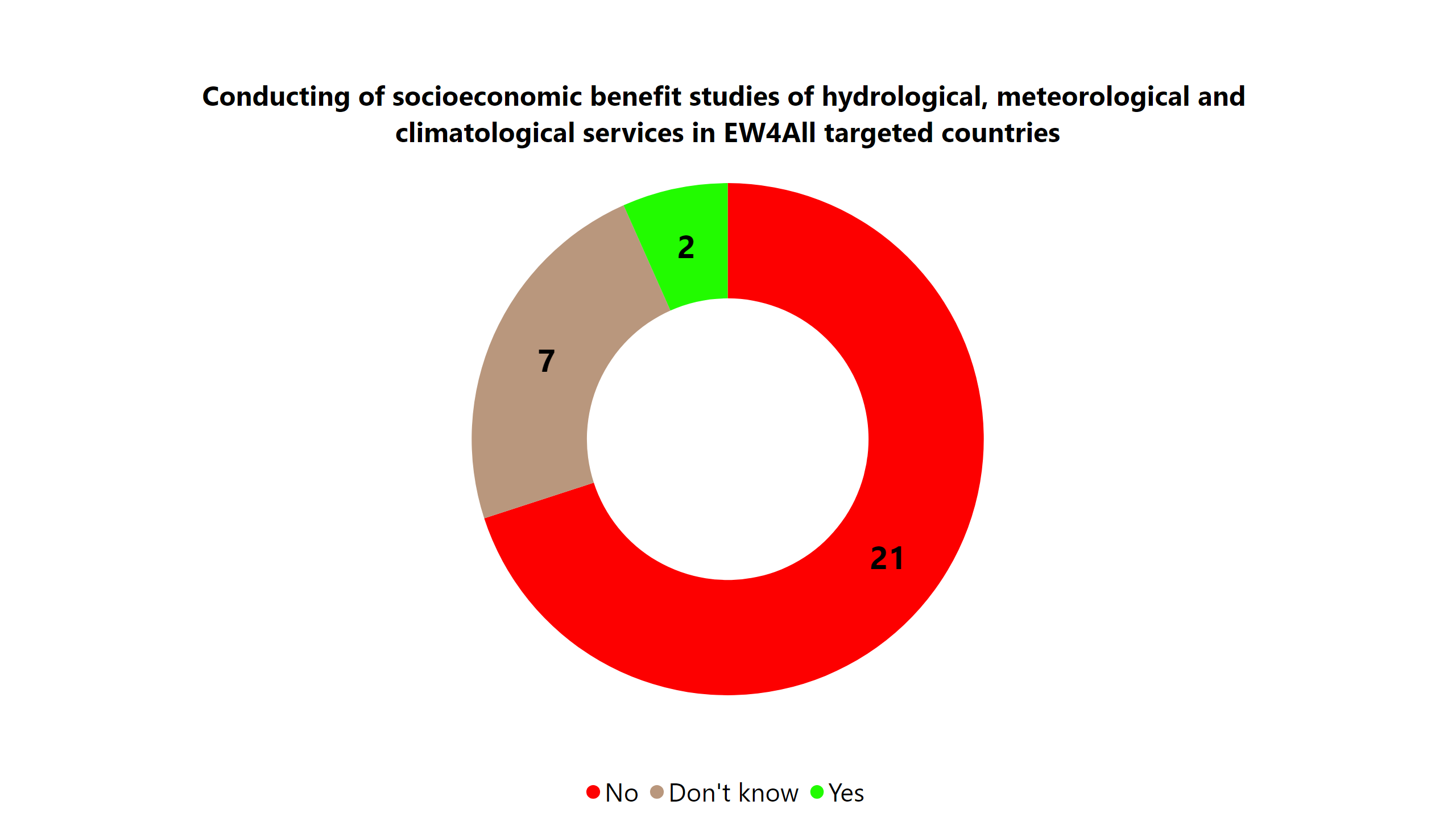 Note: *ongoing assessment
Source: WMO (2023), EW4All  Rapid Assessment.
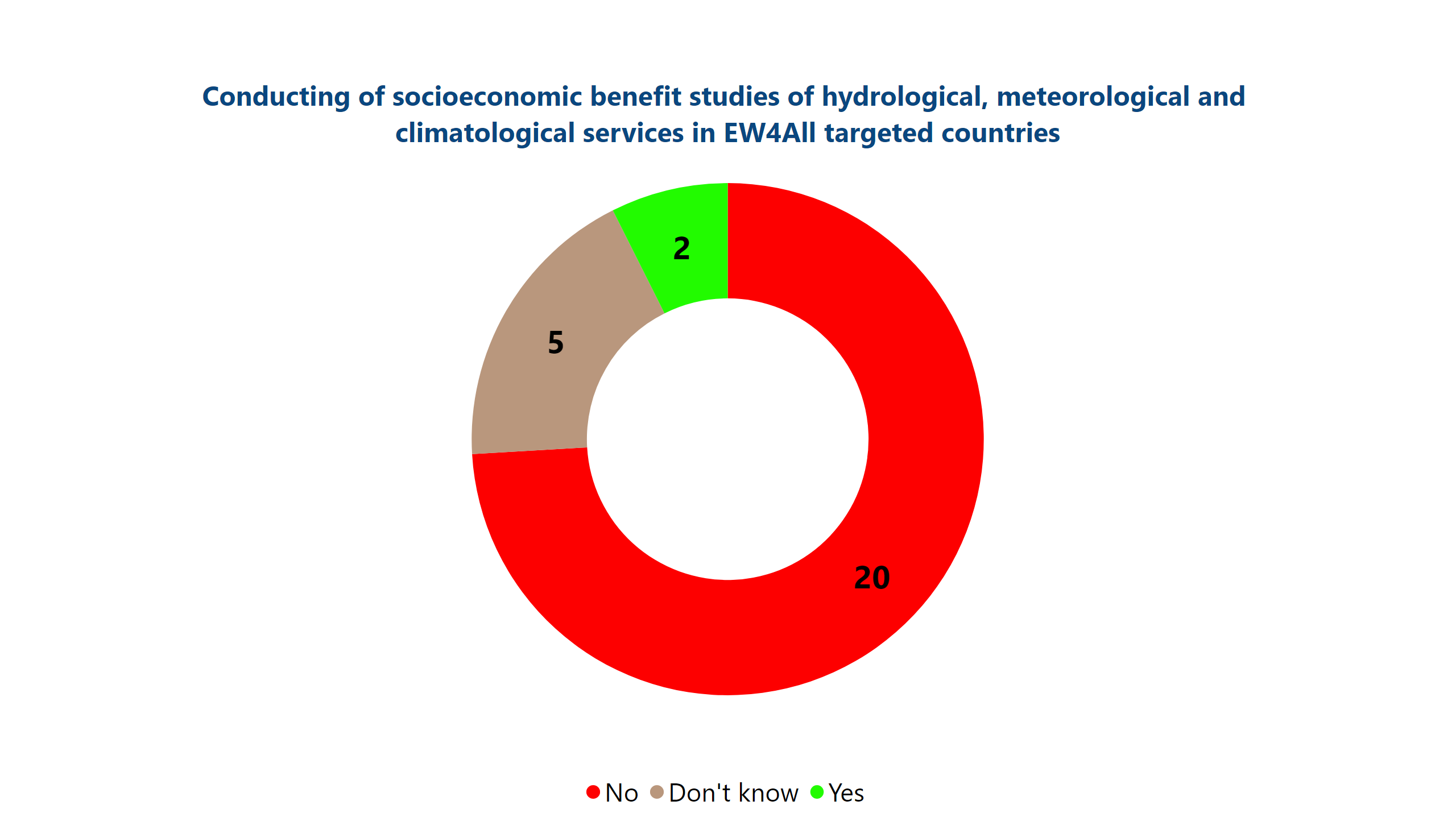 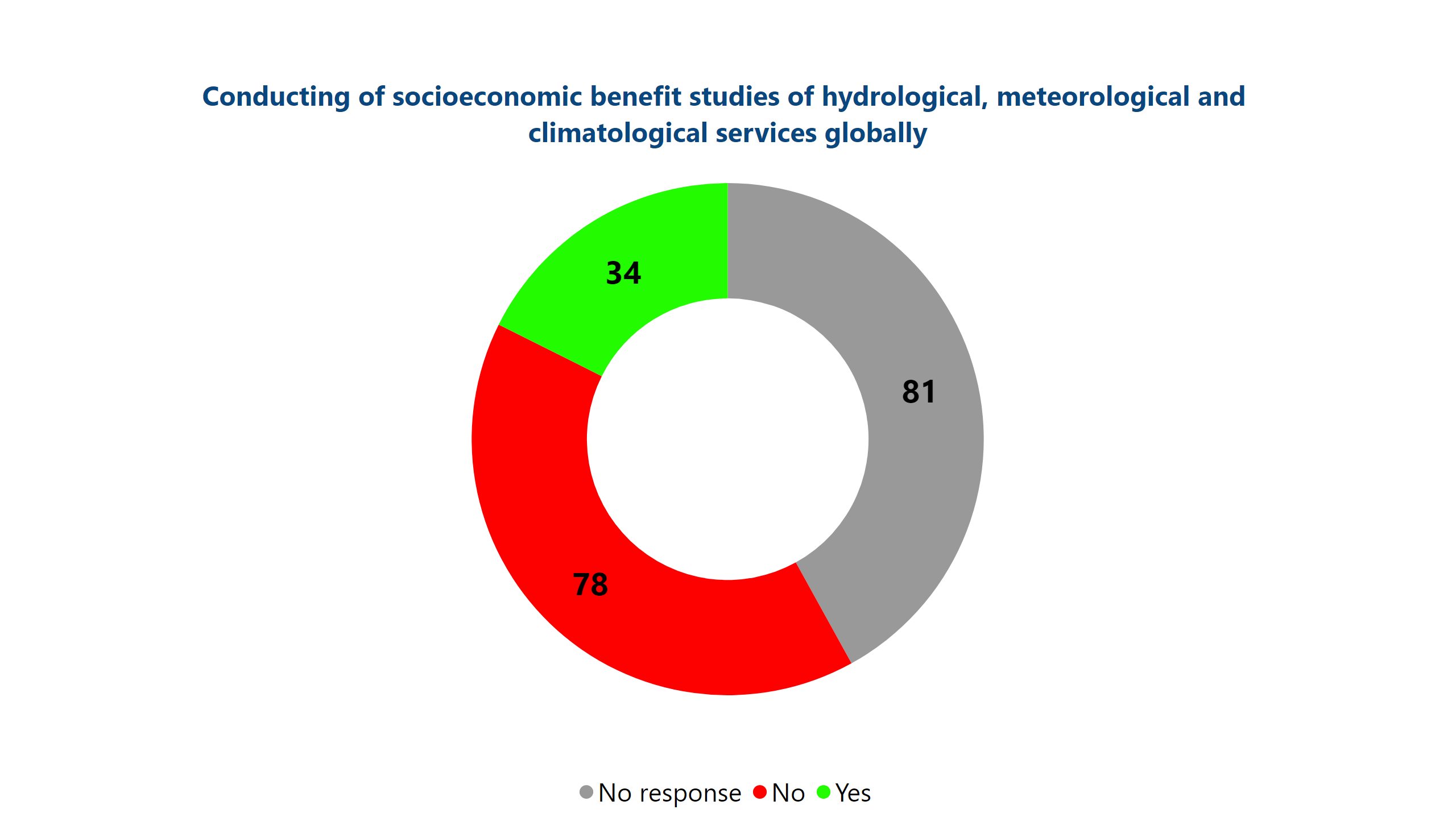 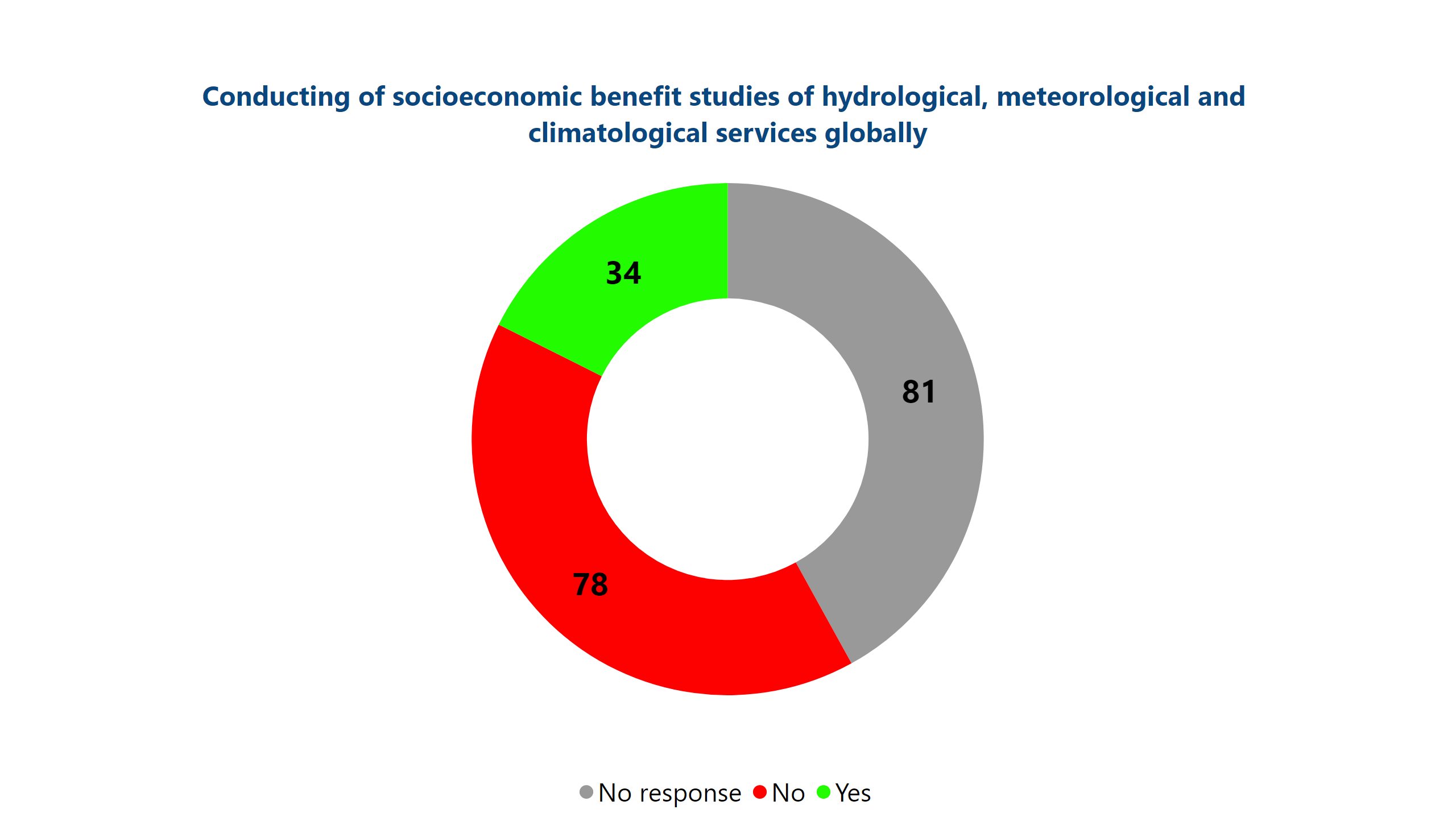 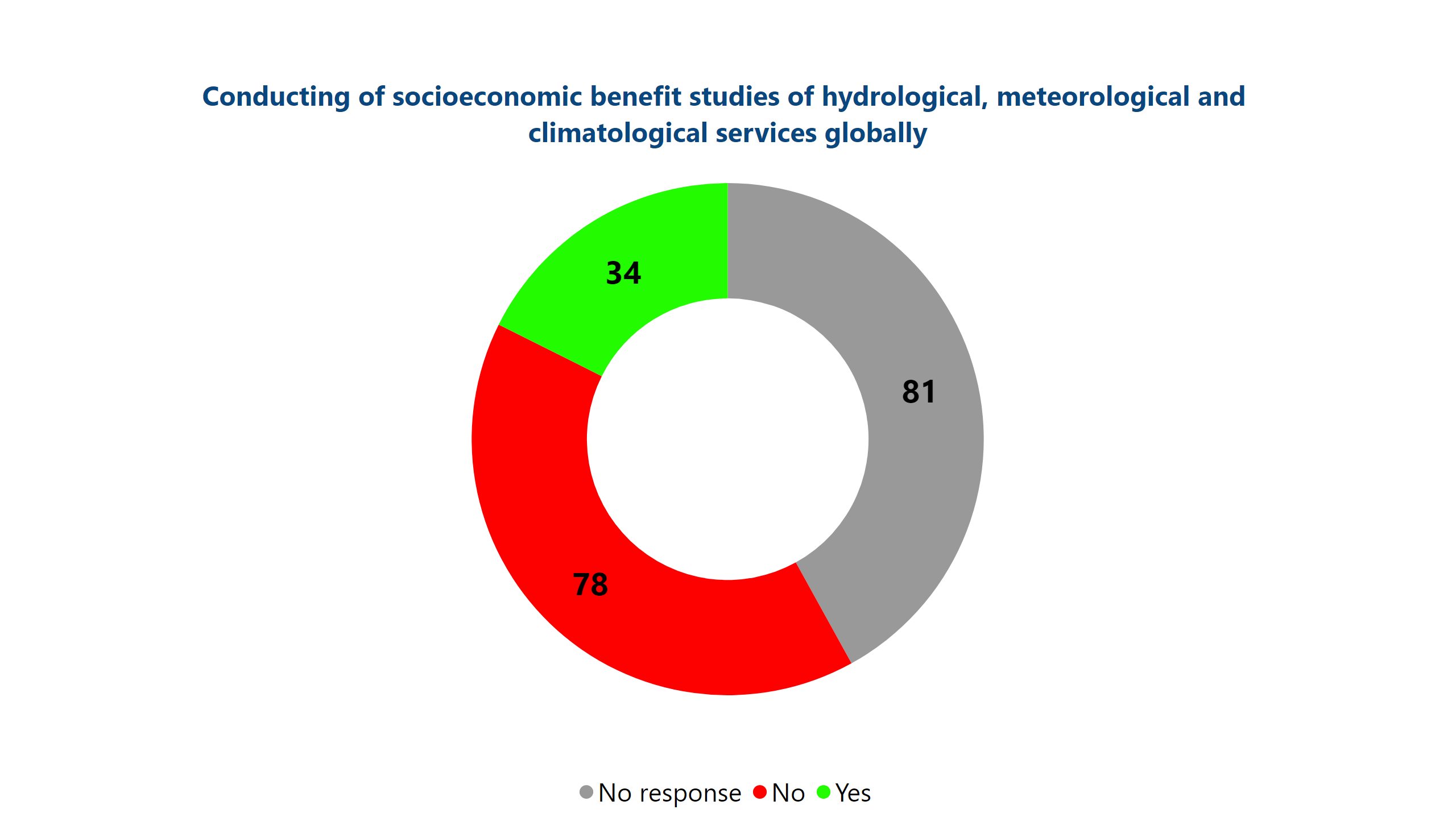 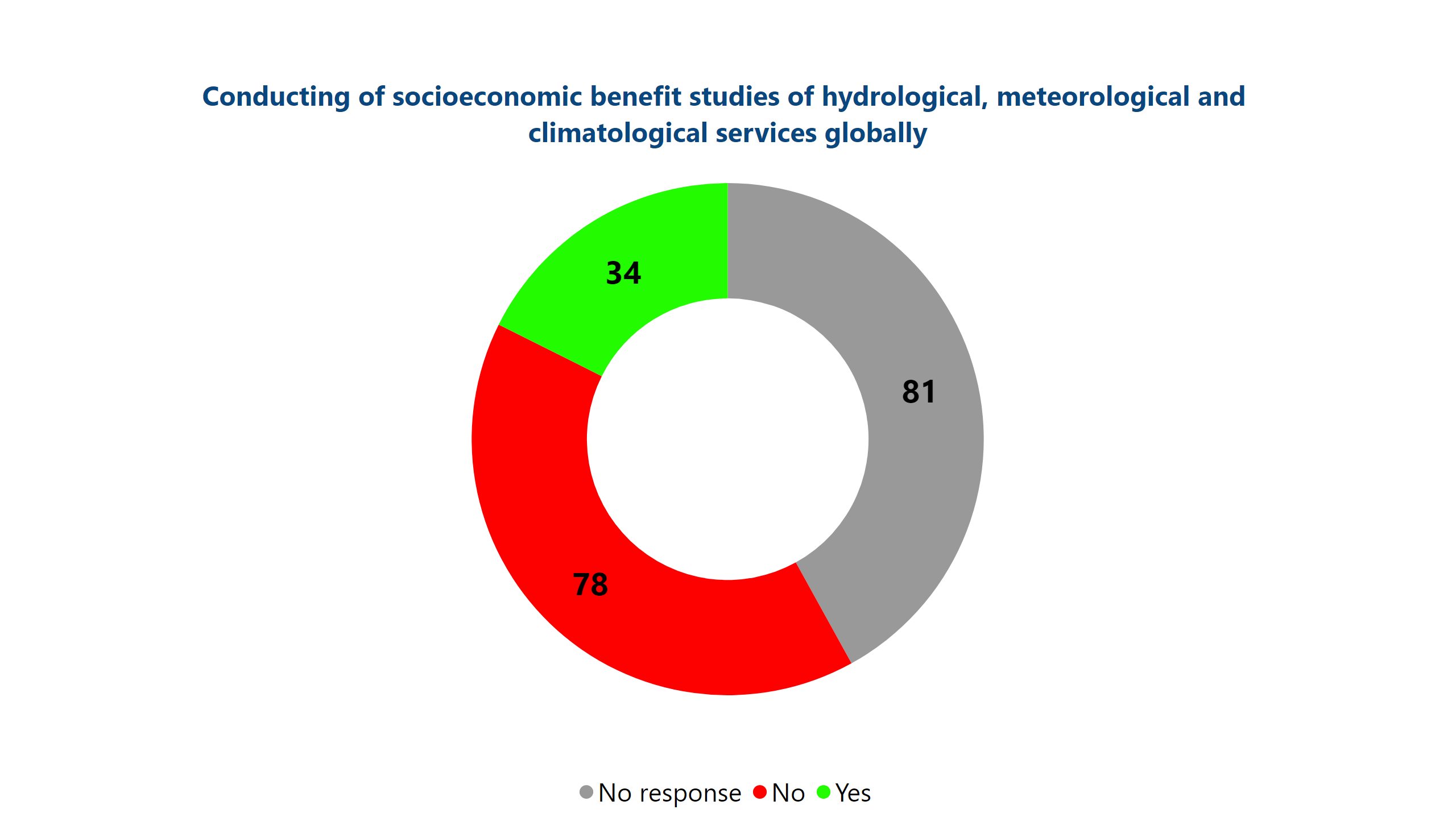 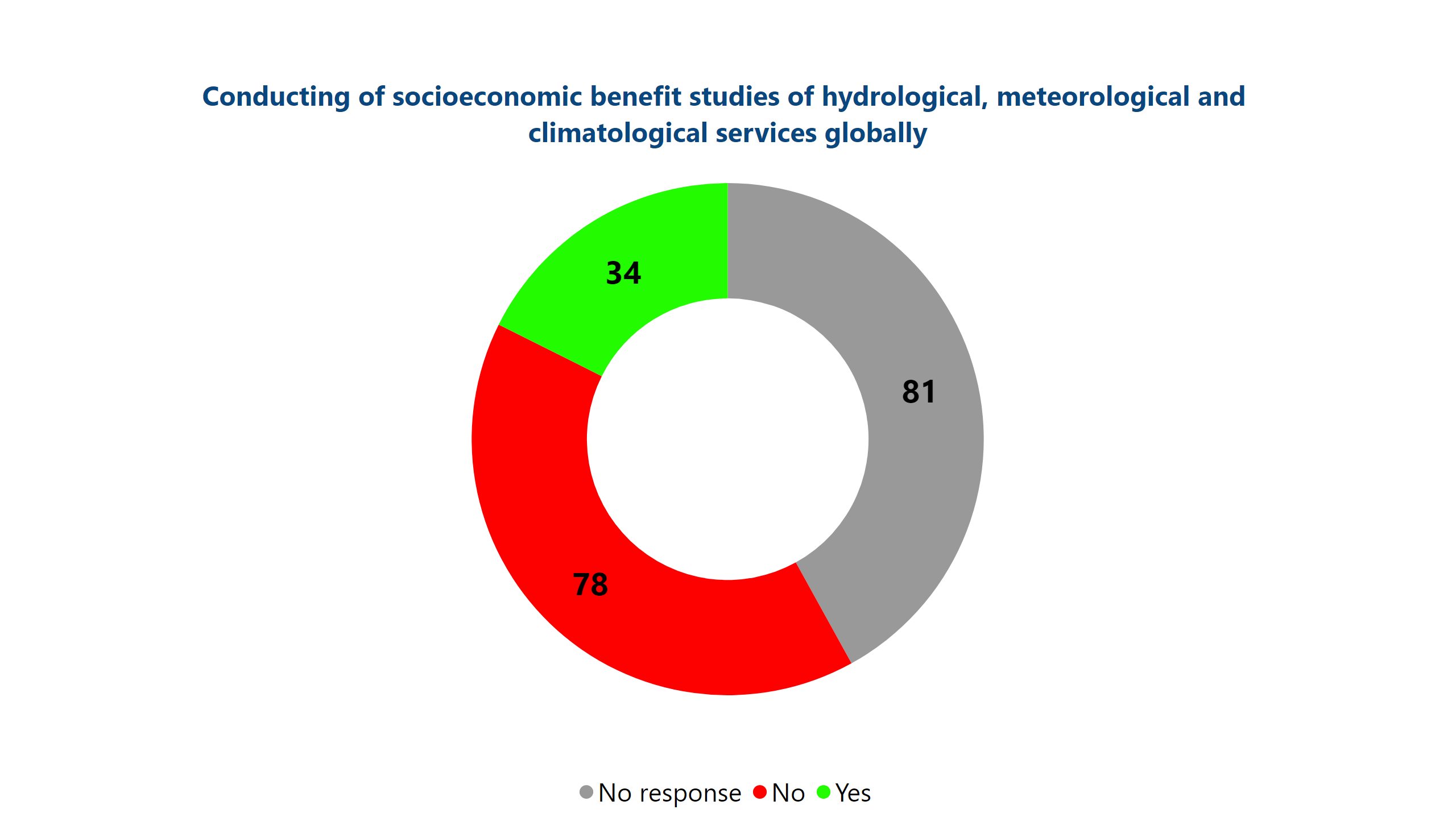 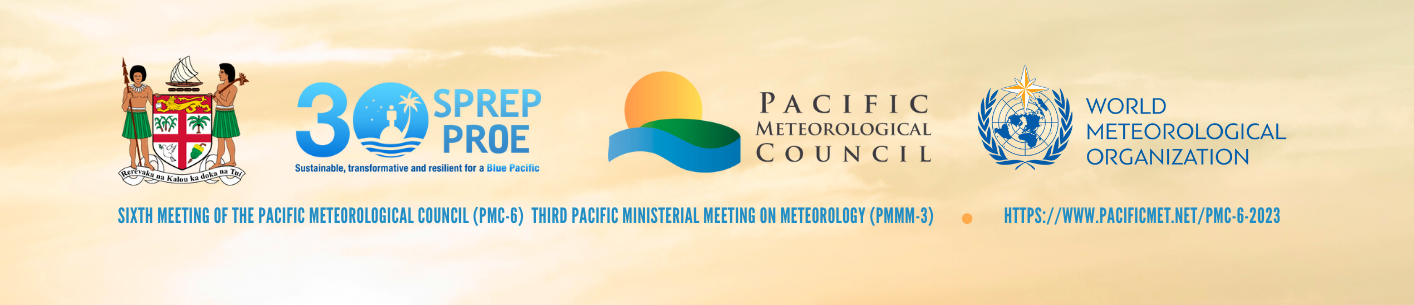 Determining NHMS value to user 
objectives
Evidence-based justification for new investments
Validating previous and current 
investments
2
4
5
3
1
Validating existing services
Prioritizing & (re)allocating resources
Relevance of socioeconomic 
benefit (SEB) assessments:
MAIN PURPOSES OF SEB ASSESSMENTS
39
Based on a survey conducted at the Nineteenth World Meteorological Congress (22 May – 2 June 2023):
25
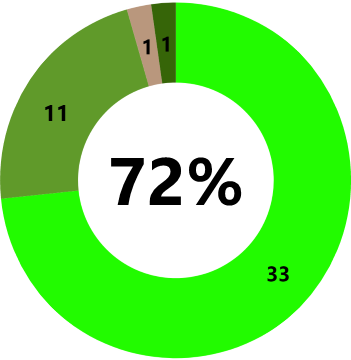 72% of respondents* recognized socioeconomic benefits assessments as very important  for long-term planning and decision making.
24
24
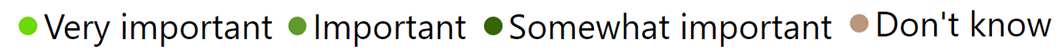 Note: For the above-mentioned question on the purposes of SEB assessments, multiple answers could be selected; all 47 survey respondents responded to the above-mentioned question on the purposes of SEB assessments.
Note: *There have been 47 structured interviews. 46 survey respondents responded to the above-mentioned question on the importance of SEB assessments.
21
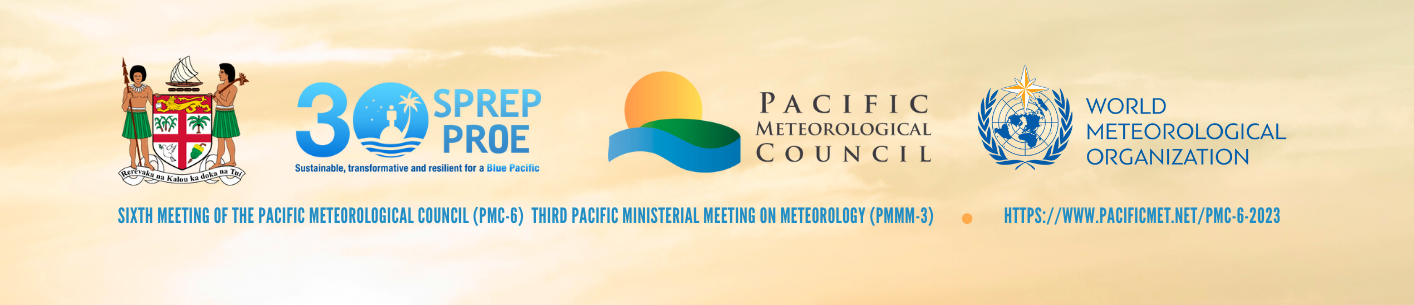 Panel on Socioeconomic Benefits to Support Early Warnings for All:
ESTABLISHMENT
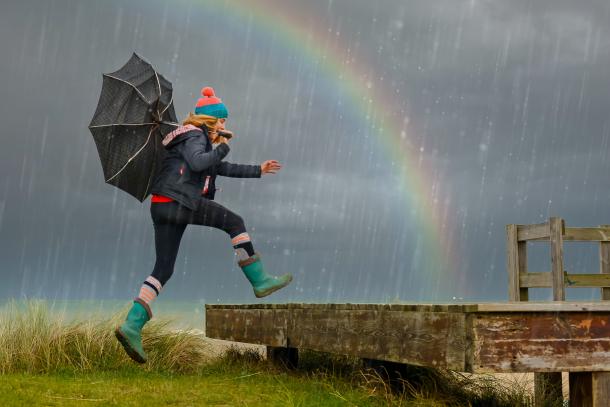 Established in June 2022 at the seventy-fifth session of the WMO Executive Council (Decision 17 (EC-75)); Inaugural Meeting in June 2023.
OBJECTIVE
The Panel aims to strengthen aligned efforts to inform on the benefits of early warning systems in support of the UN Secretary-General’s Early Warning for All (EW4All) initiative.
MEMBERS
14 Members from UN Regional Commissions, and International Organizations; Development Agencies; Academia; Civil Society & Private Sector; and the WMO Community.
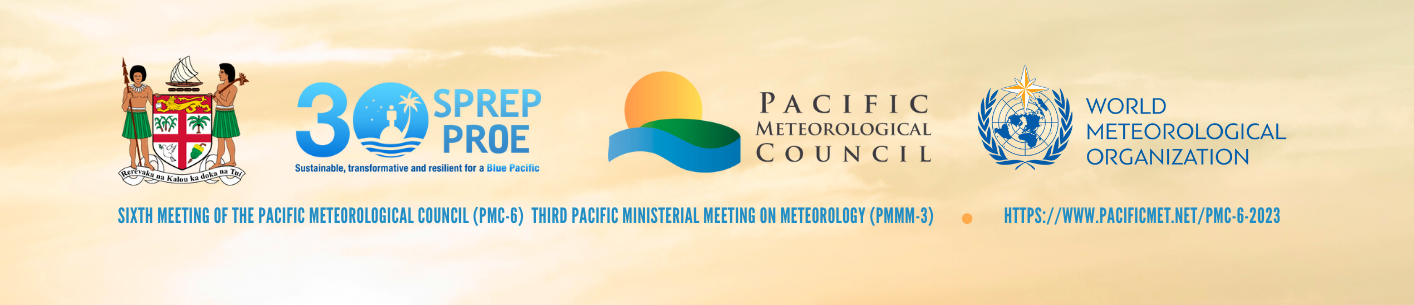 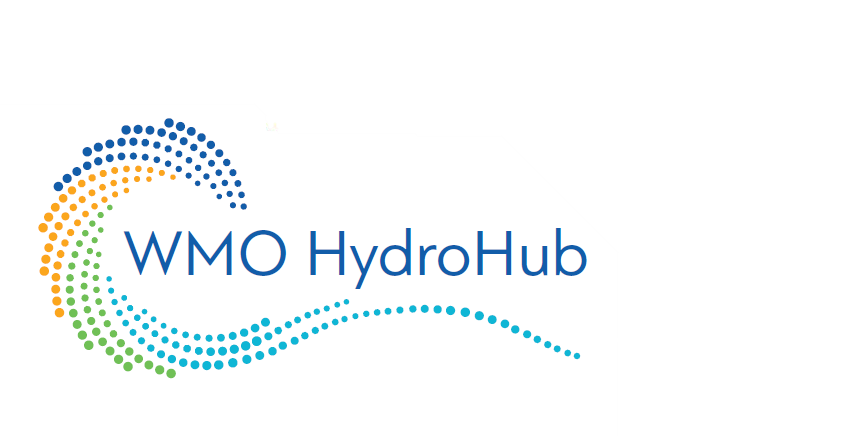 HydroHub Ministerial Roundtables
Ministerial Roundtables aim to inform on costs and benefits of investing in hydrological data:
Step 1: In consultation with national authorities, WMO HydroHub facilities the provision of expert services to carry out the cost benefit assessment.
Step 2: The WMO HydroHub identifies and engages with the relevant Ministries responsible for NMHSs and budget allocations in the country.
Step 3: WMO HydroHub together with NMHSs and Basin Organizations, prepares, organizes and carries out Roundtables.
Source: WMO HydroHub, 2020: Ministerial Roundtables, Ministerial Roundtables | HydroHub (wmo.int)
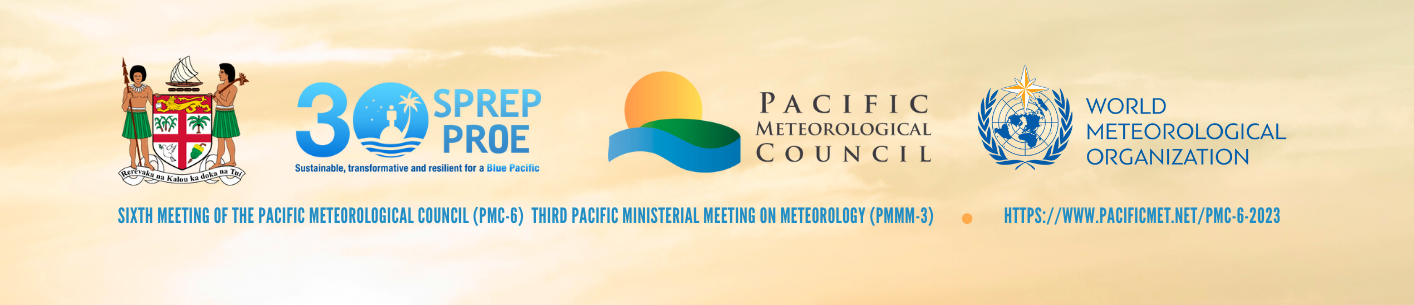 Recommendations:
The Meeting is invited to:
Note the societal and economic costs incurred due to weather-, climate- and water-related disasters;
Further note the importance of socioeconomic benefit assessments of weather, climate and water services and the gap that exists in terms of performing such assessments;
Encourage the conducting of socioeconomic benefits assessment to raise awareness on the importance of investing in weather, climate and water services in the region.